Здоровьесберегающие технологии, используемые в работе СП ГБОУ ООШ с.Новопавловка д/с № 8 «Золотой петушок»
Выполнила: воспитатель 
Булохова Наталья Алексеевна
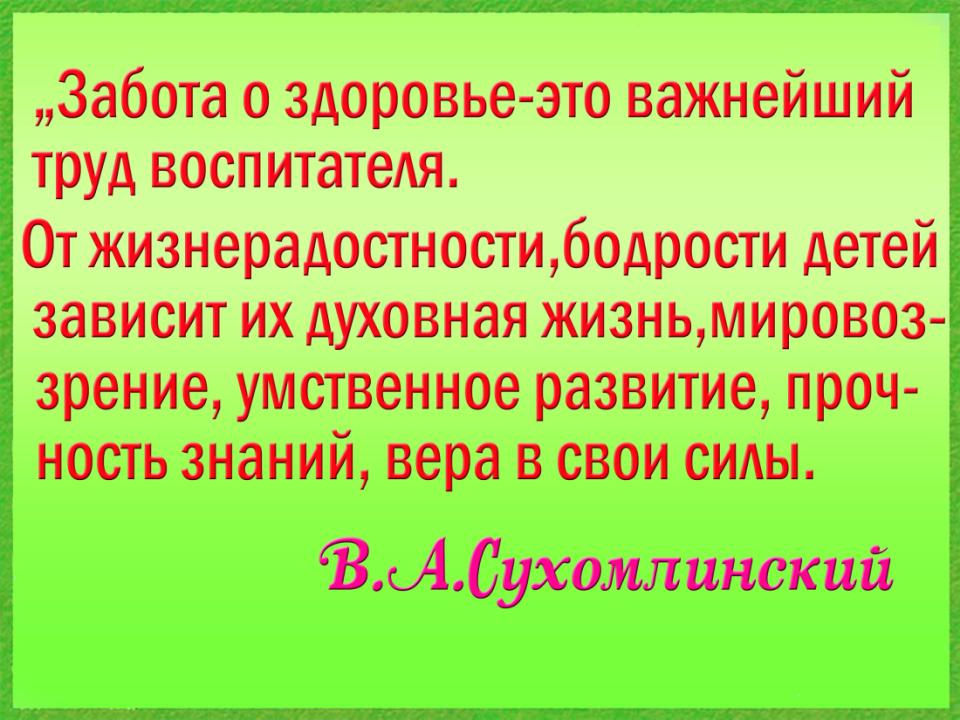 ,,
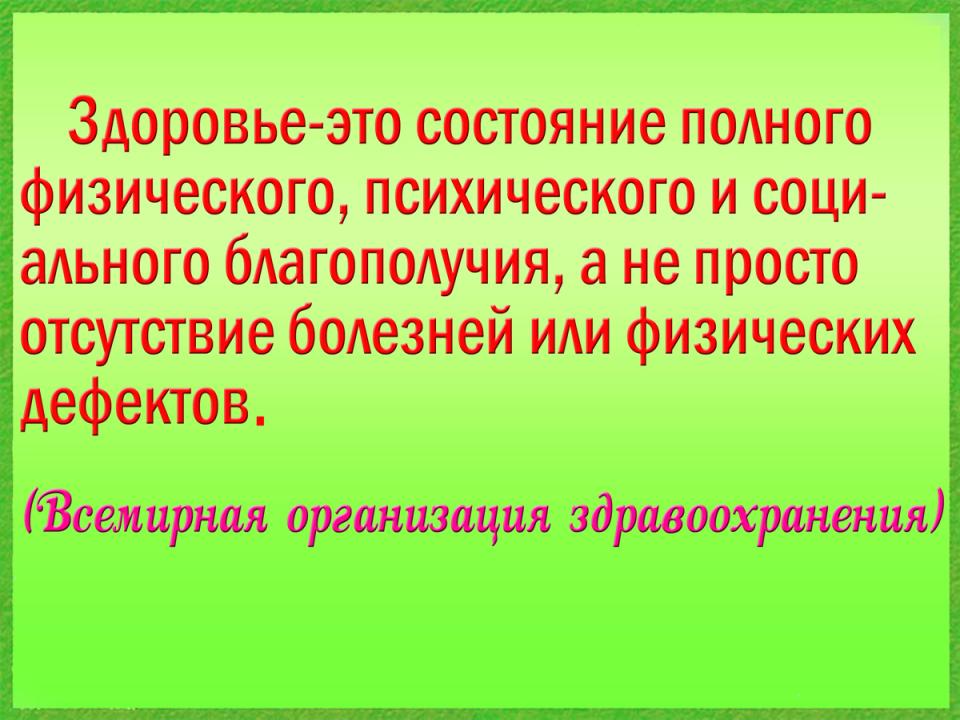 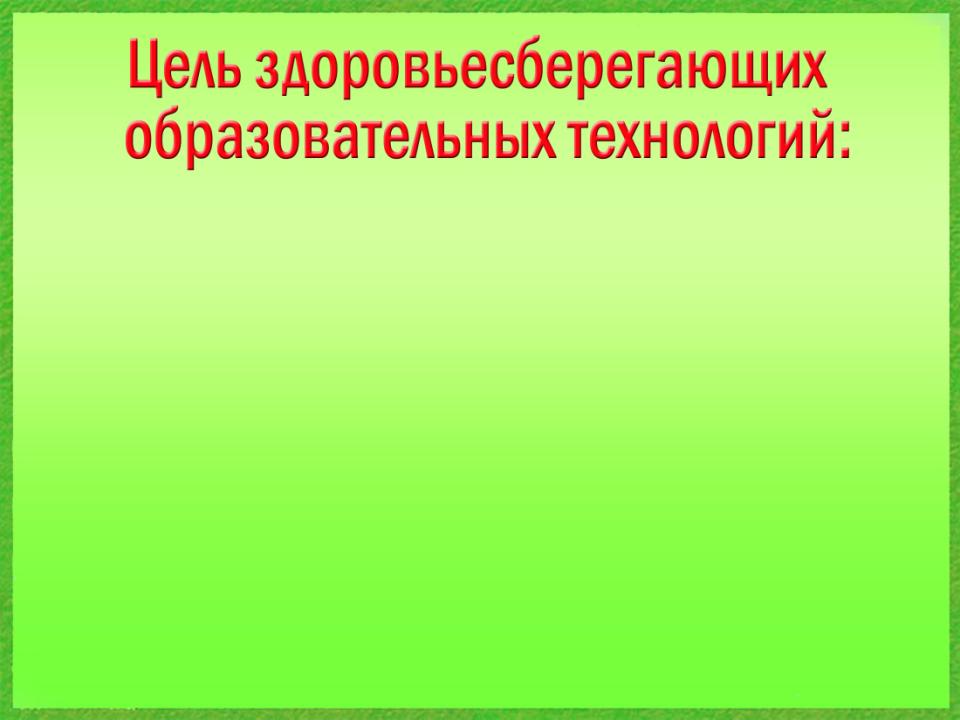 становление осознанного отношения ребёнка к здоровью и жизни человека, накопление знаний о здоровье и развитие умения оберегать, поддерживать и сохранять его.
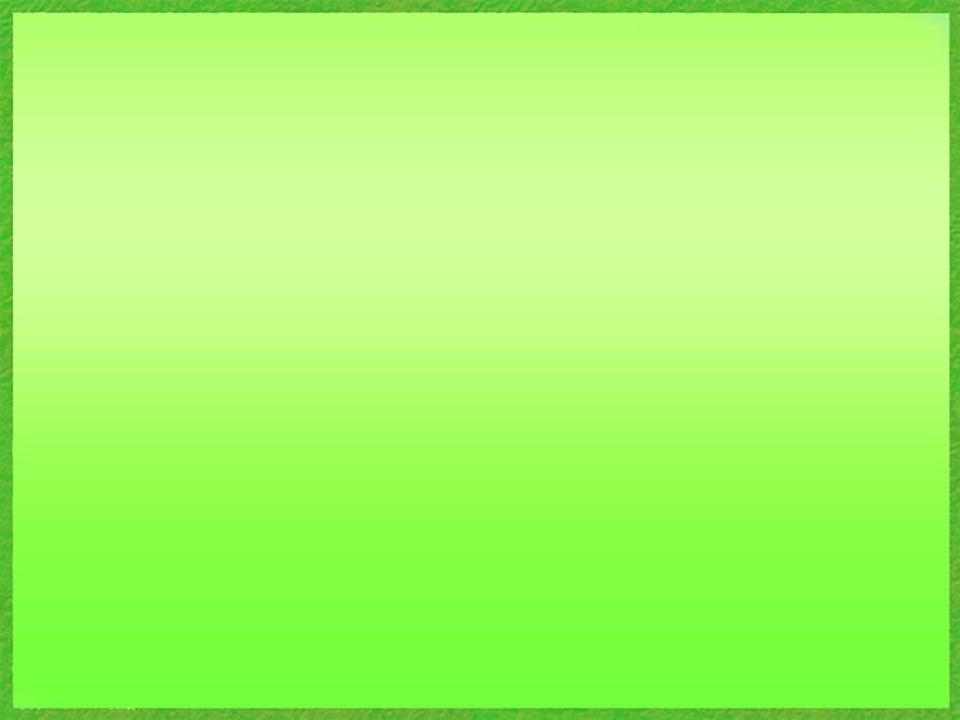 Здоровьесберегающие технологии
технологии сохранения и стимулирования
 здоровья
технологии обучения здоровому образу жизни
коррекционные технологии
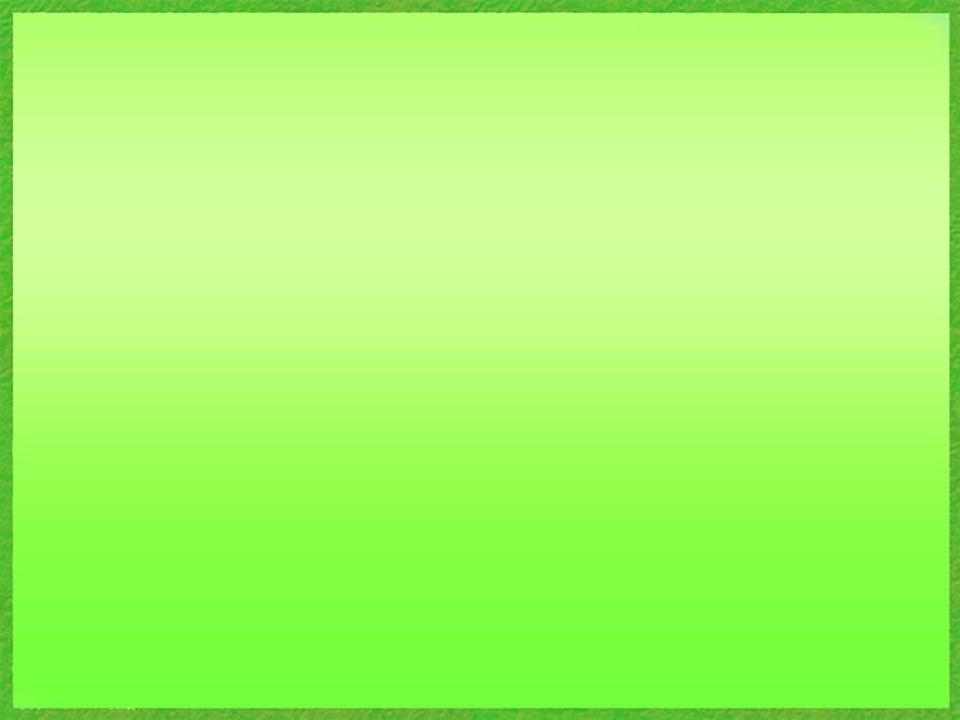 Технологии сохранения и стимулирования
 здоровья:
Ритмопластика
 Динамические паузы
 Подвижные и спортивные игры
 Релаксация
 Пальчиковая гимнастика
 Гимнастика для глаз
 Дыхательная гимнастика
 Гимнастика бодрящая
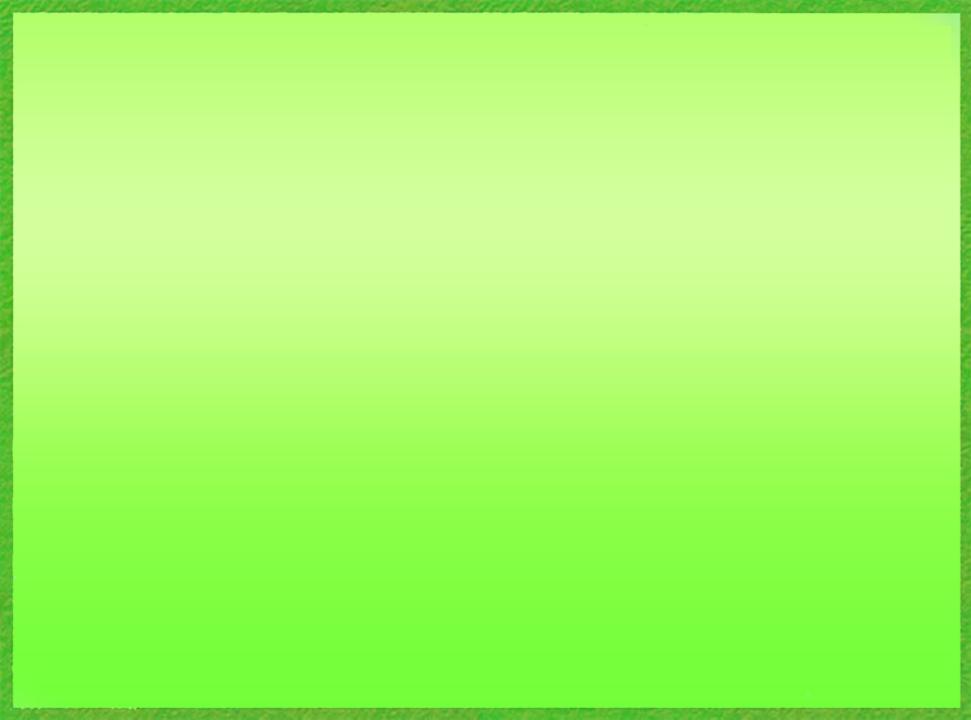 Ритмопластика
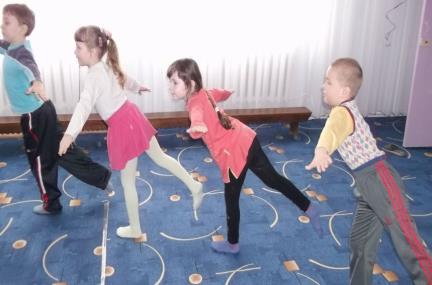 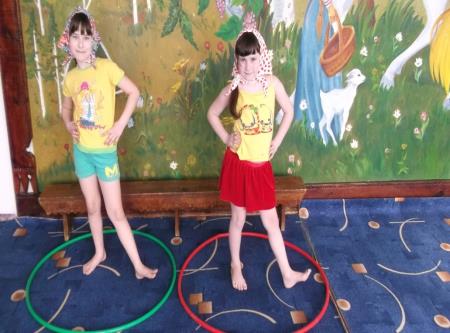 Ритмическая гимнастика  укрепляет опорно-двигательный аппарат, дыхательную и сердечно- сосудистую системы, способствует формированию правильной осанки, развитию музыкальности.
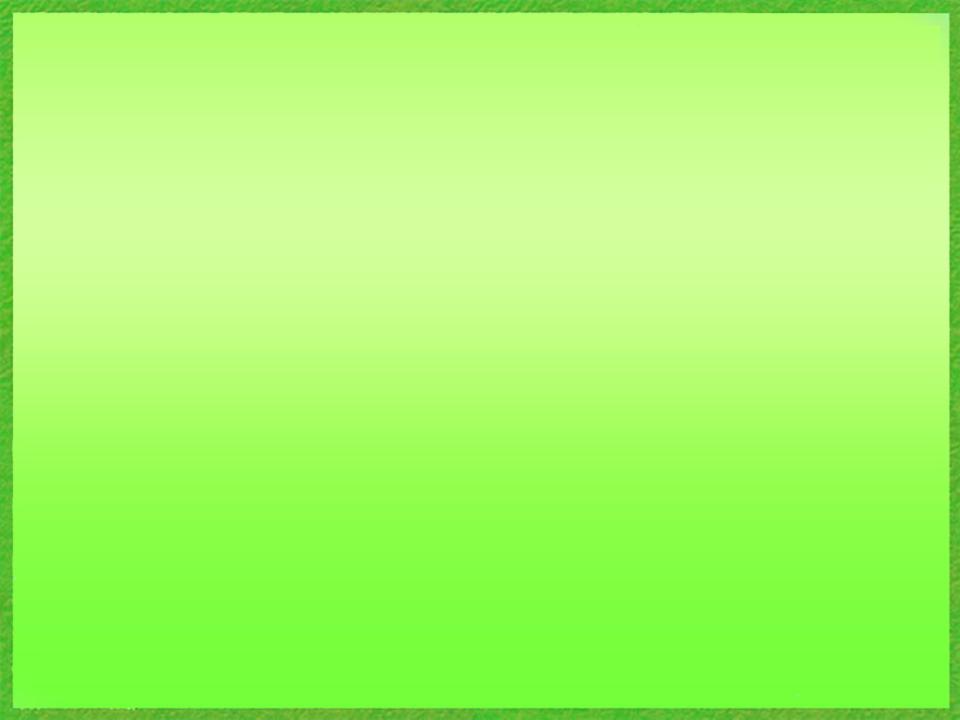 Динамические паузы
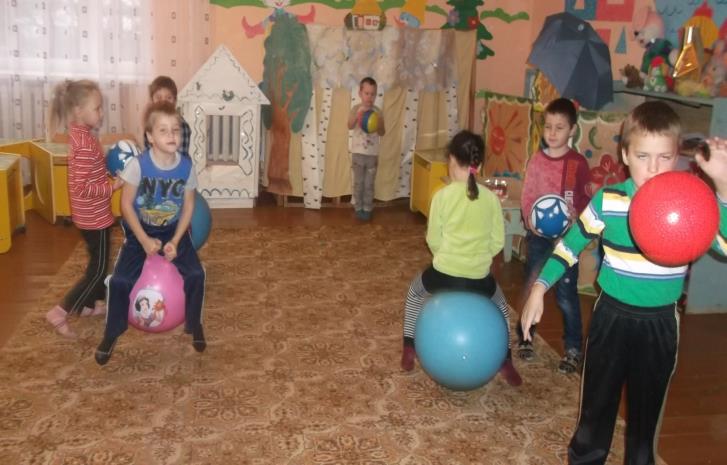 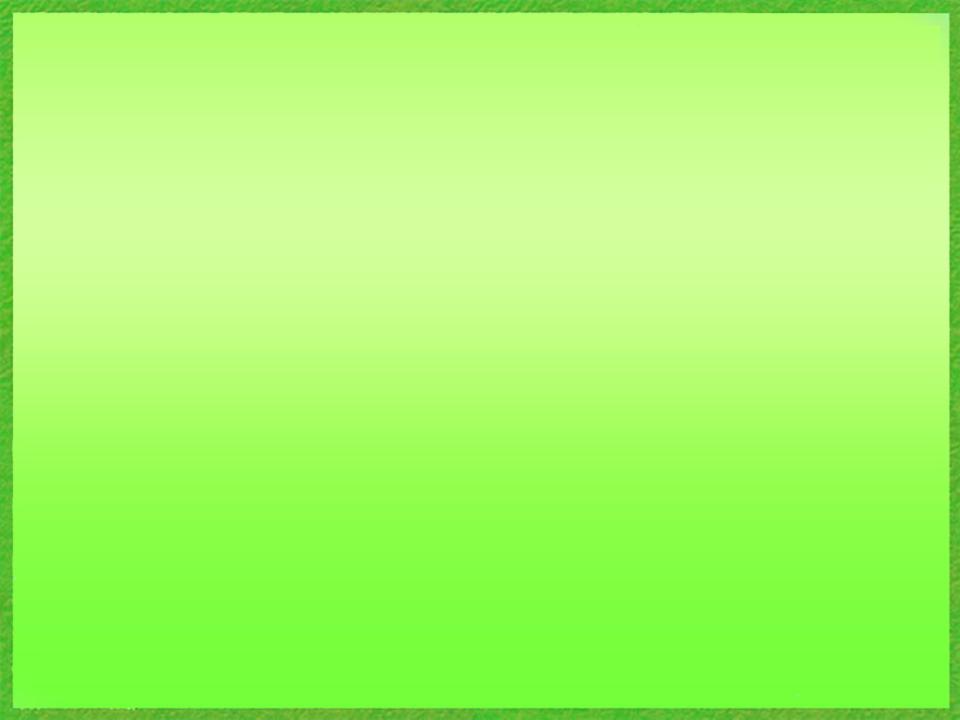 Подвижные и спортивные игры
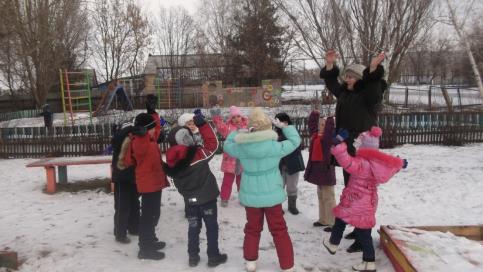 проводятся во время НОД, на прогулке, в групповой комнате. Игры подбираются в соответствии с возрастом ребенка, местом и временем ее проведения.
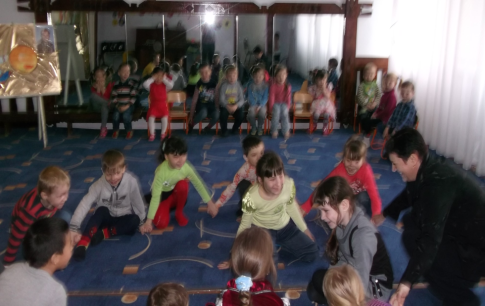 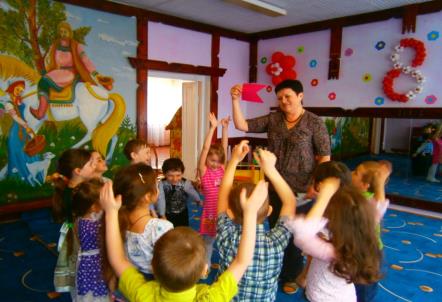 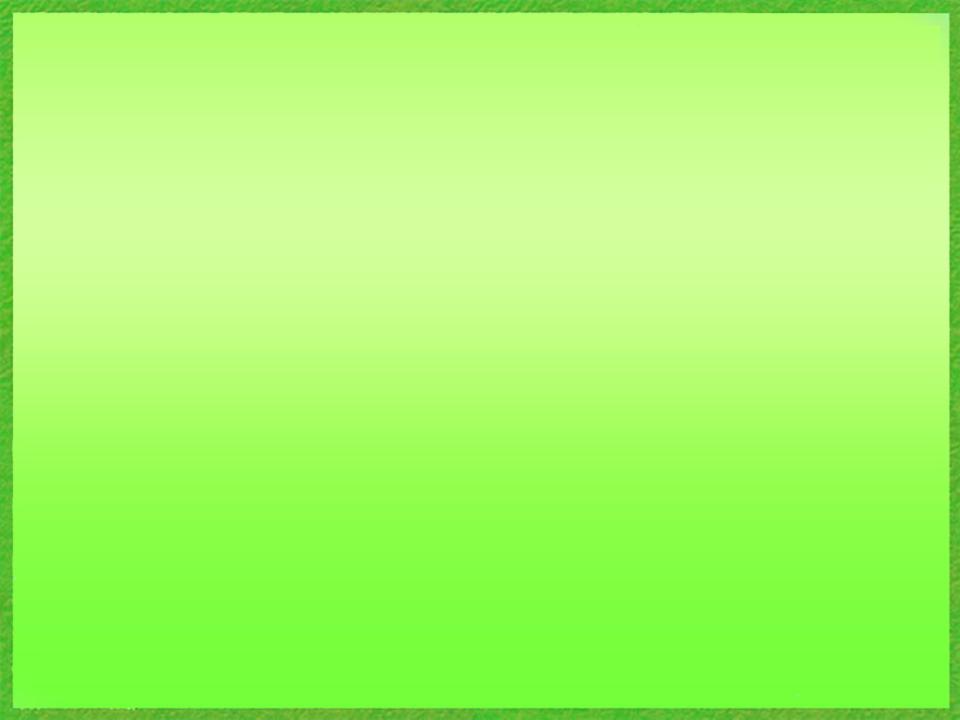 Релаксация
используется спокойная классическая музыка (Чайковский, Рахманинов), звуки природы
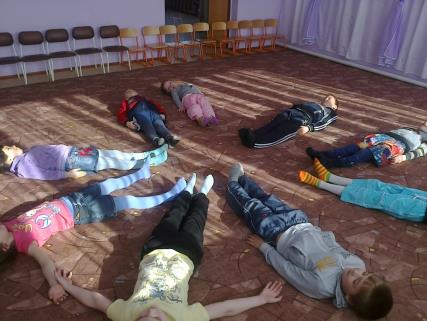 Тише, тише, тишина !   Разговаривать нельзя ! Мы устали – надо спать, ляжем  тихо  на  кровать,
и тихонько  будем  спать.
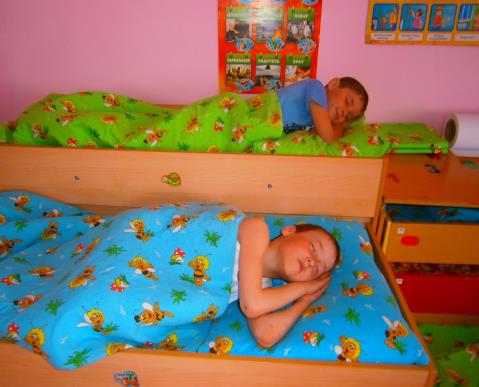 Будто мы лежим на траве…                                         На зелёной  мягкой травке…
Греет солнышко сейчас,                                                        руки тёплые у нас.
Жарче солнышко пригрело                                                     – и ногам тепло, и телу.
Дышится легко, вольно, глубоко
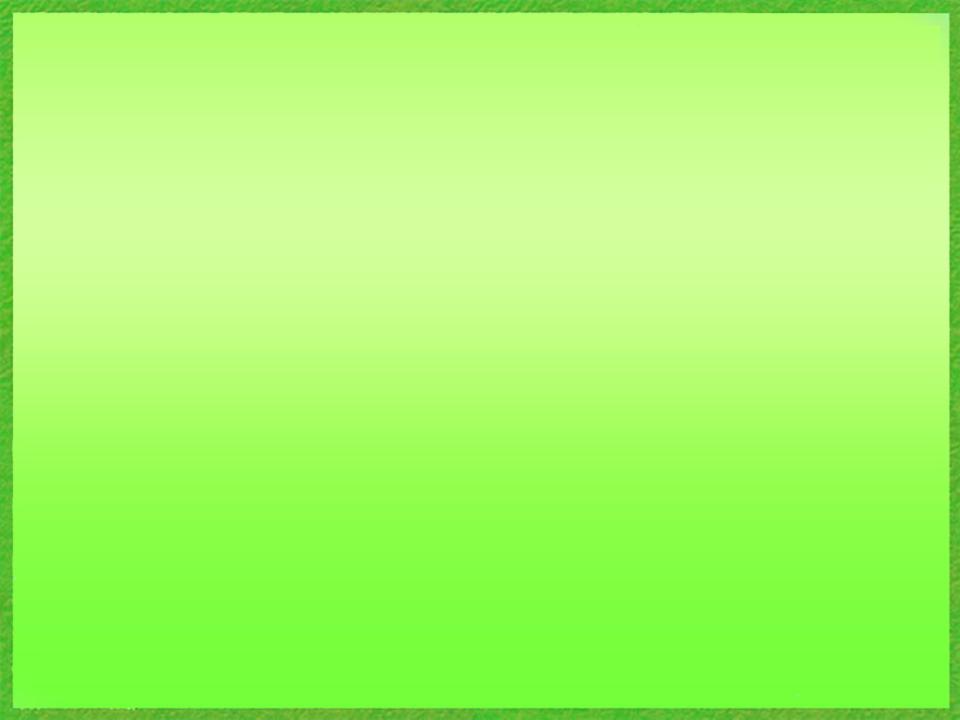 Пальчиковая гимнастика
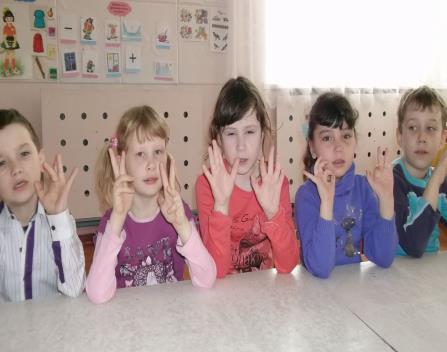 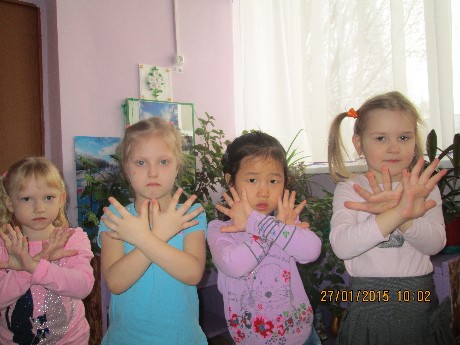 Разотру ладошки сильно,Каждый пальчик покручу.Поздороваюсь со всеми,Никого не обойду.
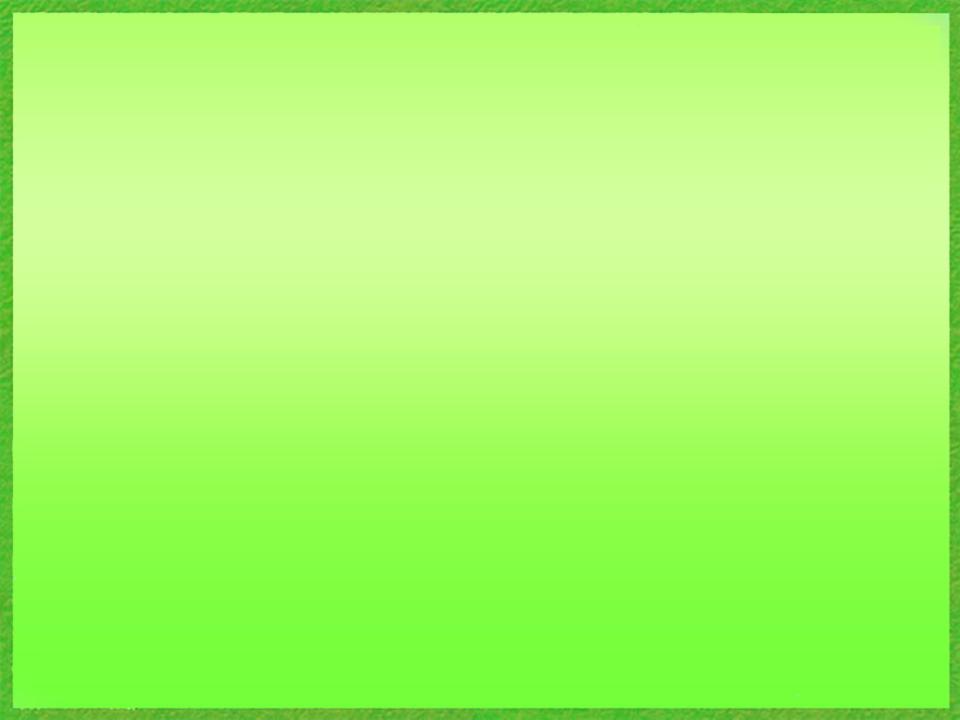 Гимнастика для глаз
ежедневно по 3-5 мин. в любое свободное время; в зависимости от интенсивности зрительной нагрузки
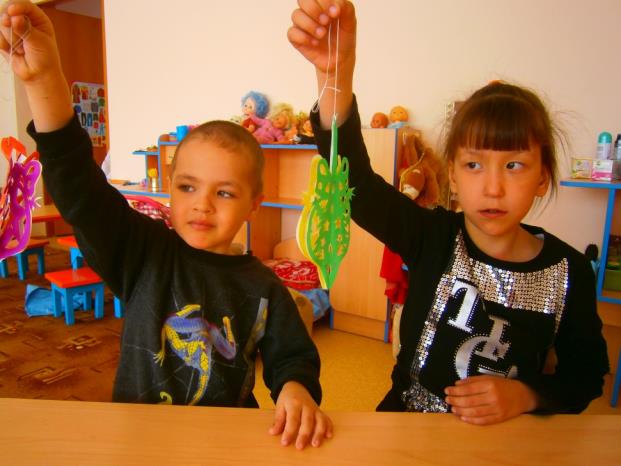 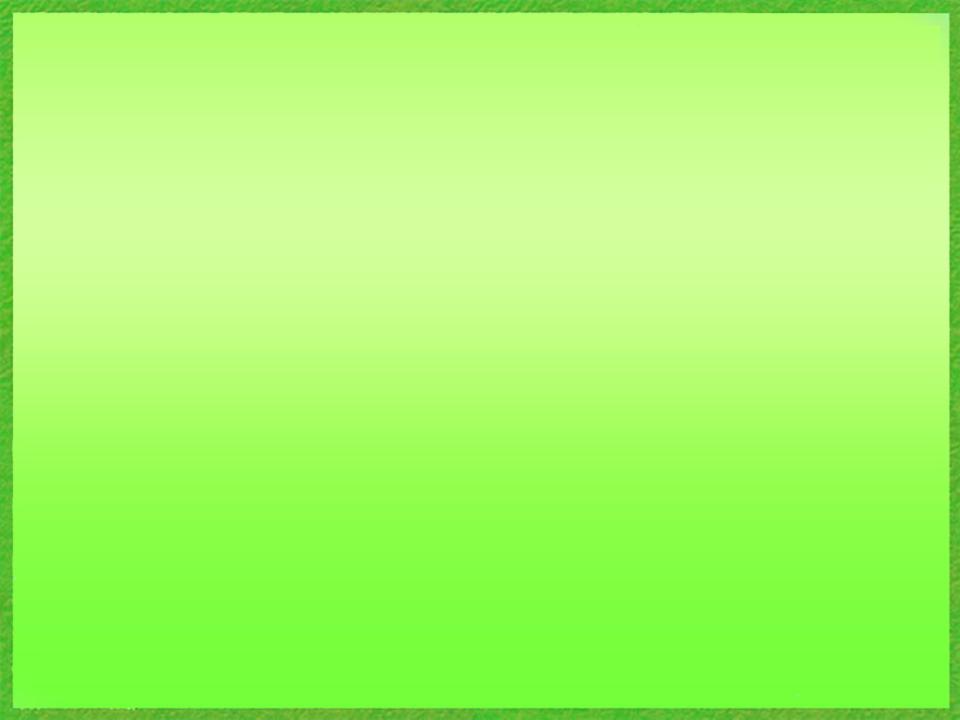 Дыхательная гимнастика
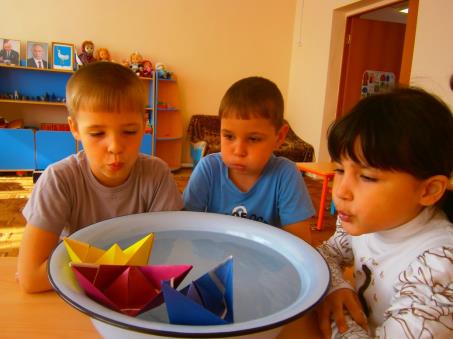 проводится в различных формах физкультурно-оздоровительной работы.
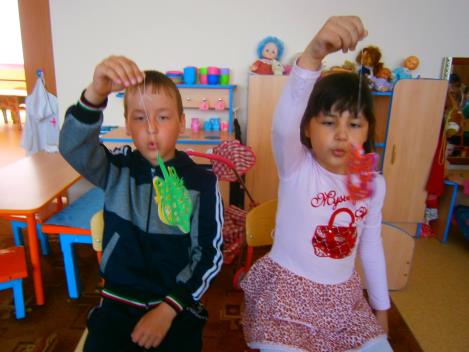 Активизируется кислородный обмен во всех тканях организма, что способствует нормализации и оптимизации его работы в целом.
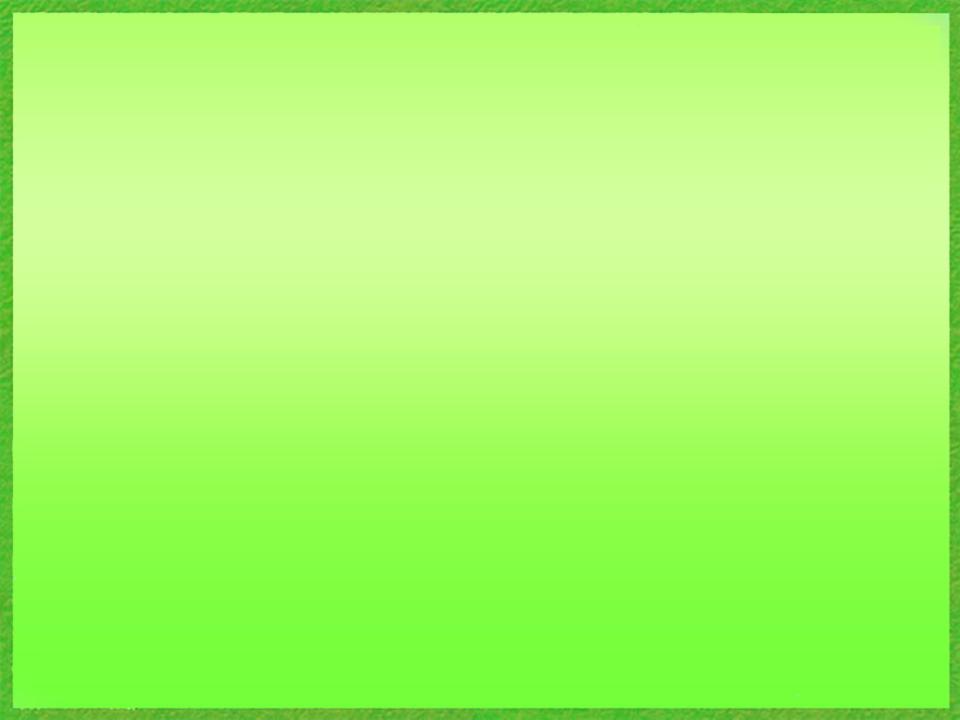 Гимнастика бодрящая
проводится после дневного сна, форма проведения различна: упражнения 
 на кроватках, обширное умывание,
ходьба по коврикам «здоровья» и т.д.
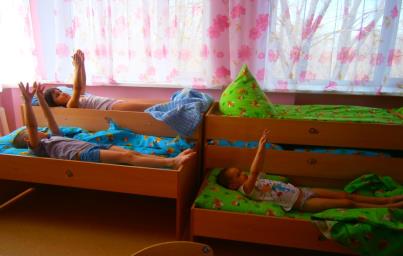 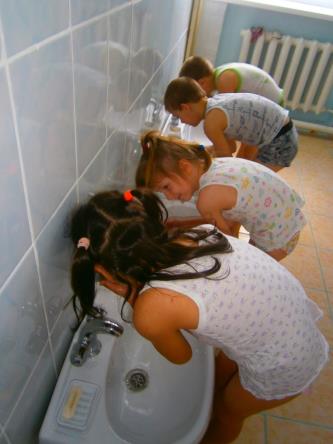 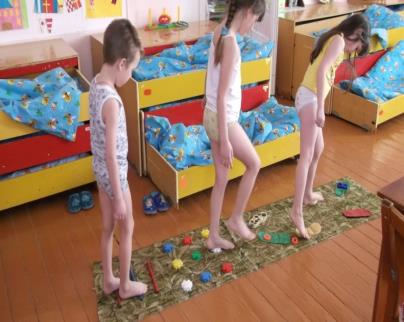 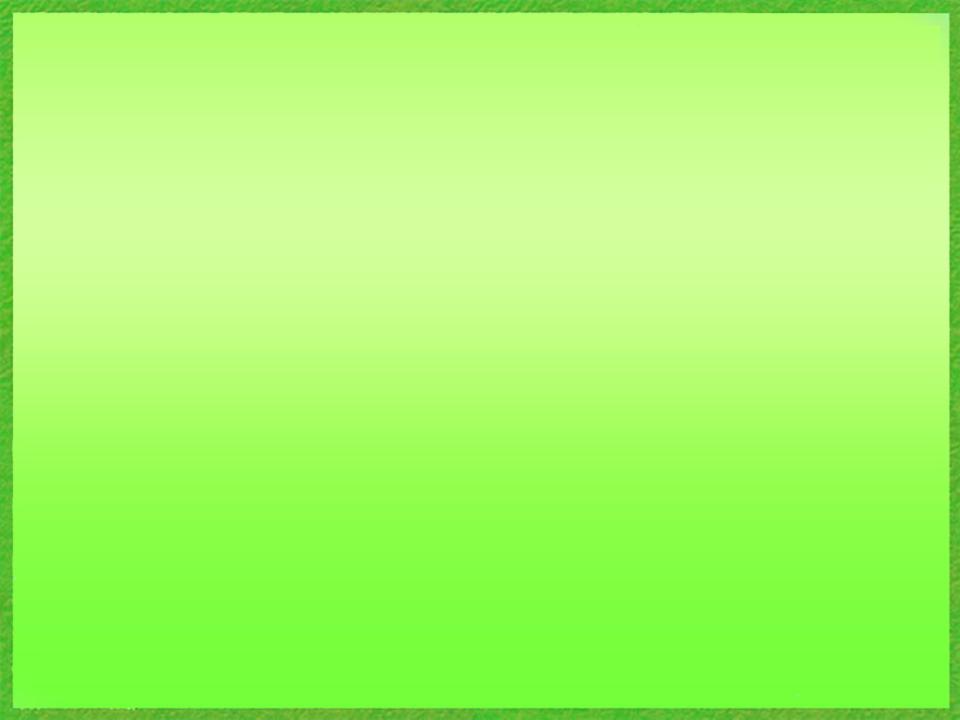 Технологии обучения здоровому образу жизни
Утренняя гимнастика
   Физкультурные занятия
    Занятия из серии «Азбука здоровья»
    Самомассаж
    Активный отдых
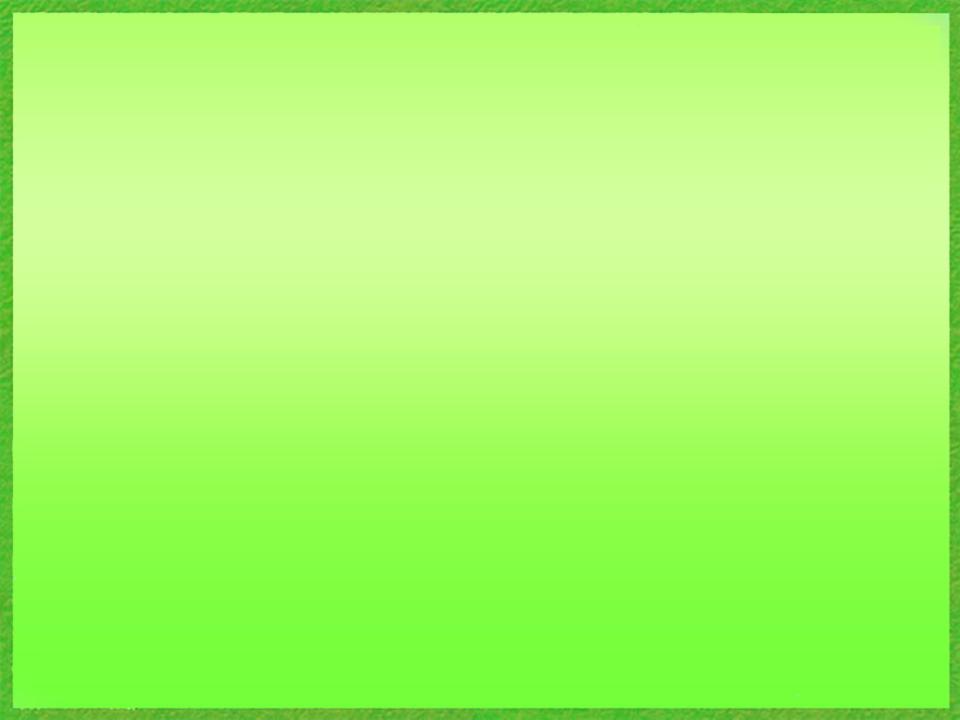 Утренняя гимнастика
Точно знаем: по утрам
Взрослым всем и малышам
Чтоб стать сильным и здоровым,
Не болеть и быть весёлым,
Надо быстро просыпаться и зарядкой заниматься.
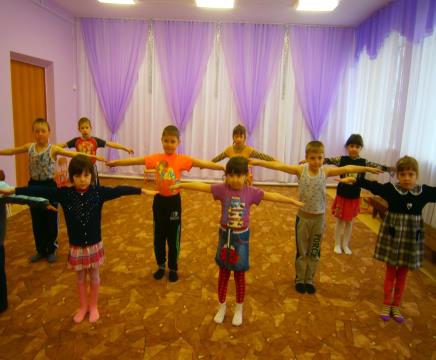 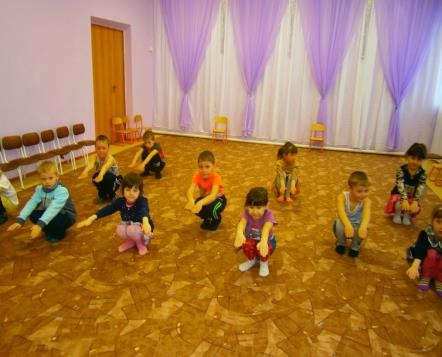 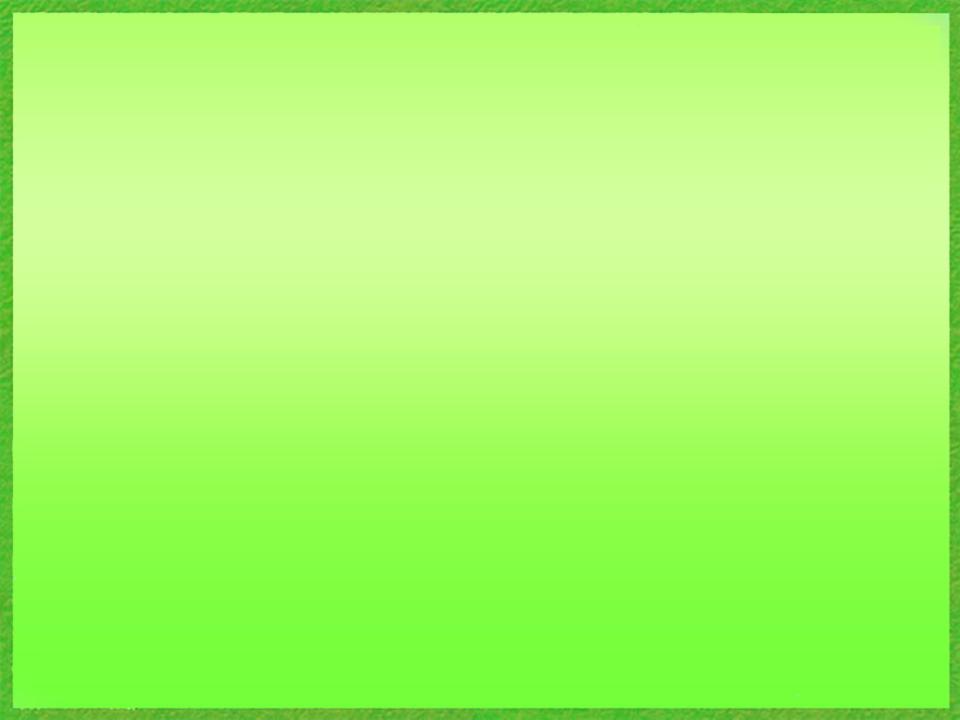 Физкультурные занятия
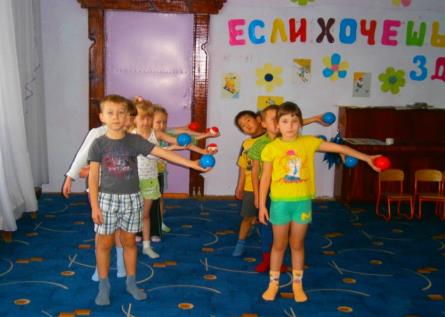 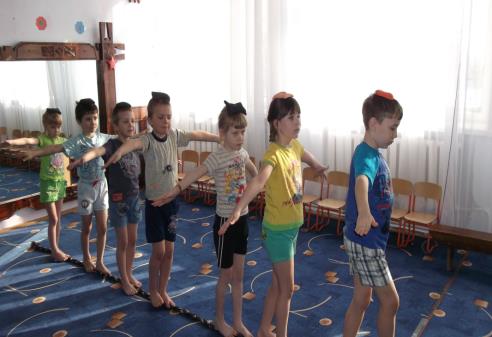 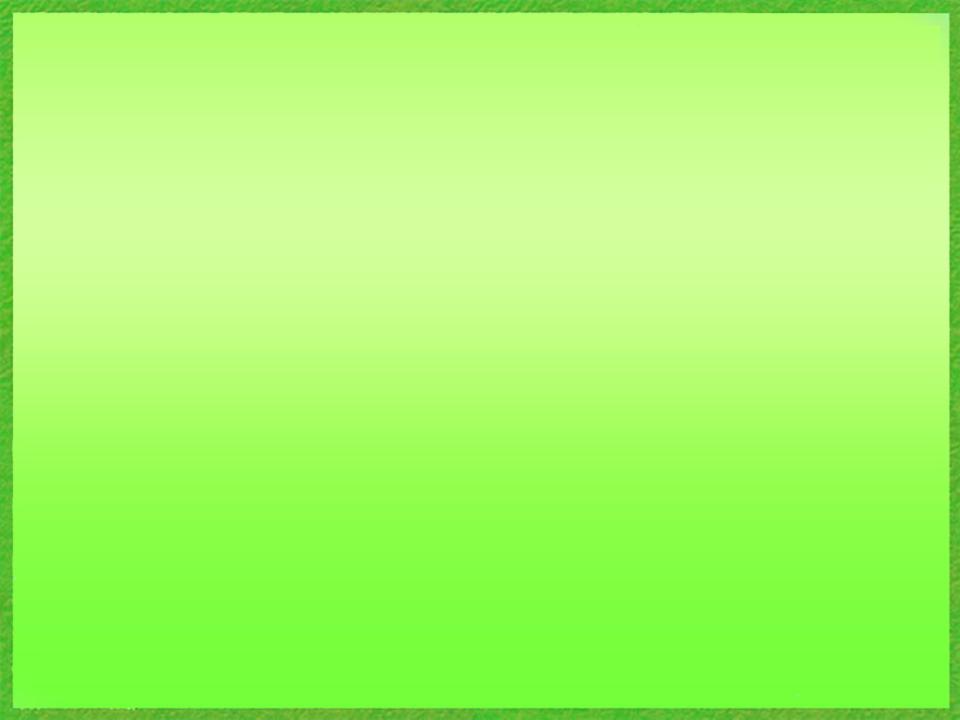 Самомассаж
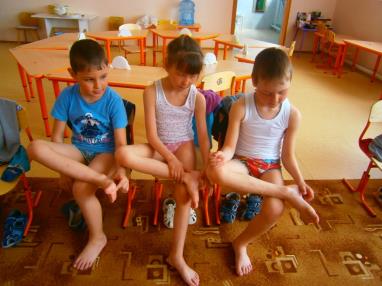 Самомассаж проводится                                      в игровой форме ежедневно,                                                  в виде пятиминутного занятия                                         или в виде динамической паузы                                на занятиях.
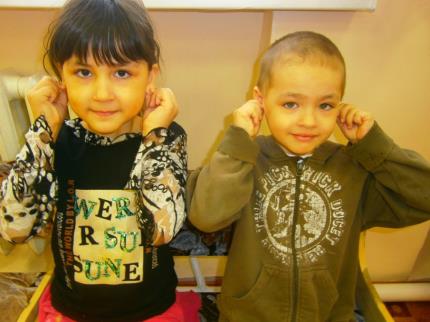 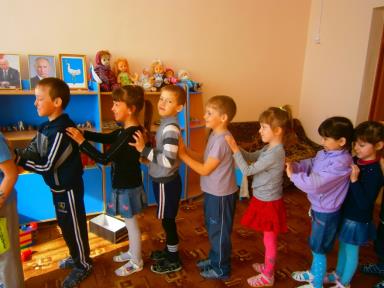 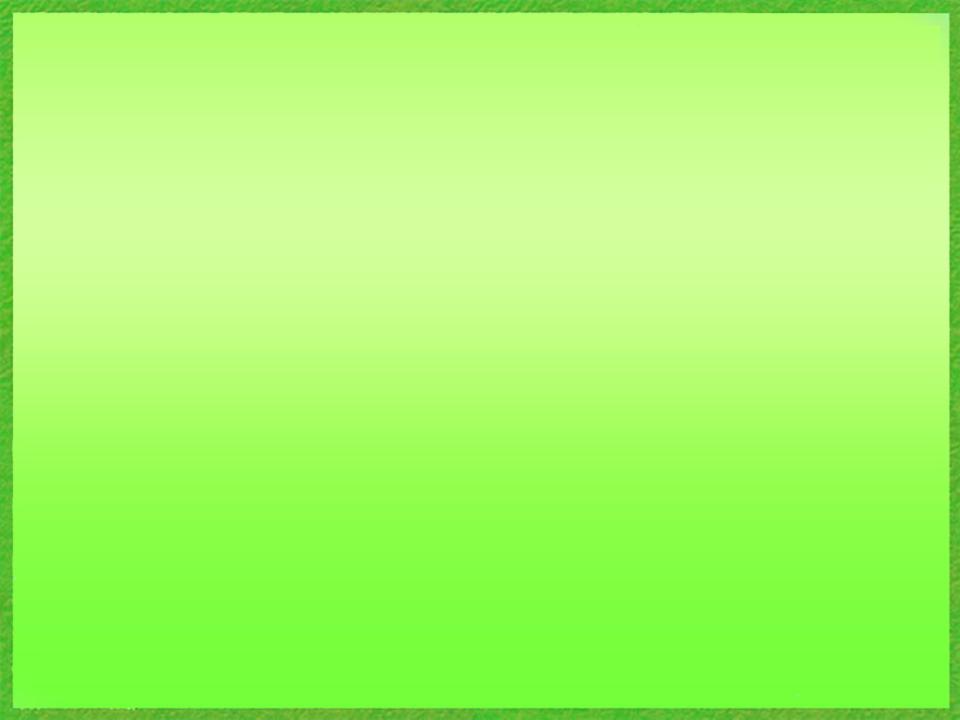 Активный отдых
физкультурные праздники, досуги, развлечения, дни здоровья
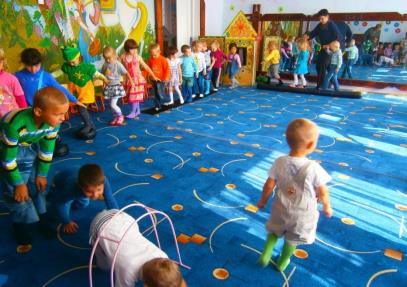 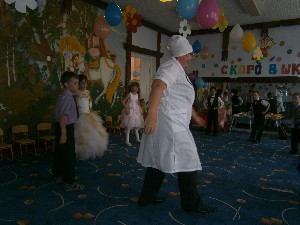 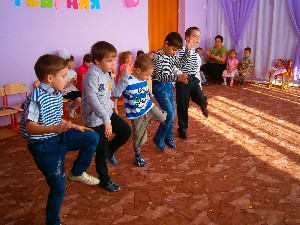 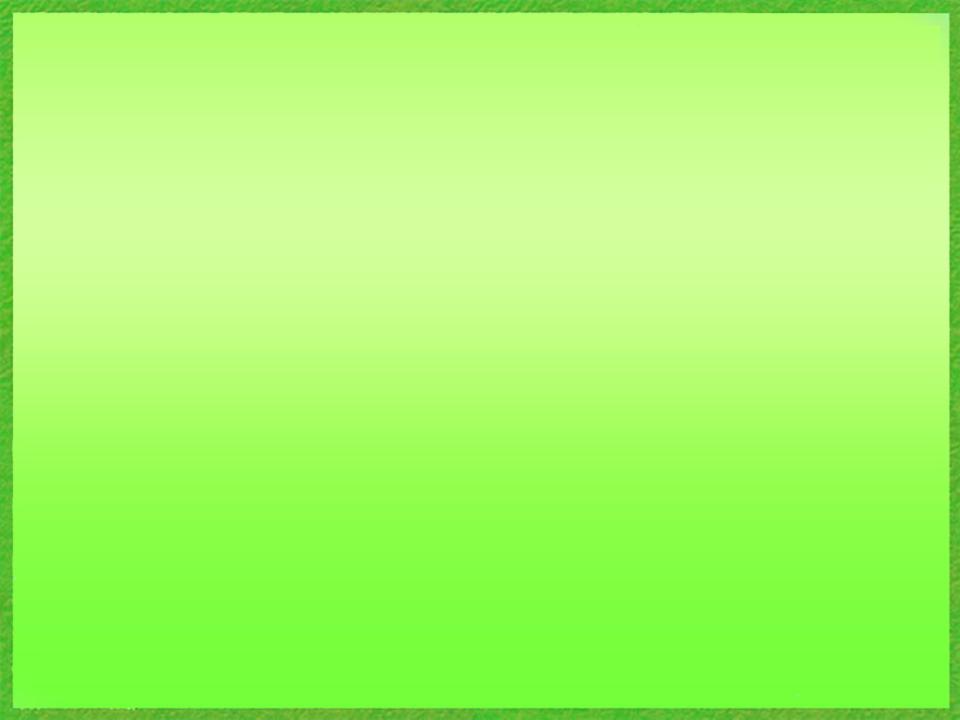 Активный отдых
Спортивное оборудование позволяет                                                                обеспечить максимальную 
двигательную активность  детей на прогулке
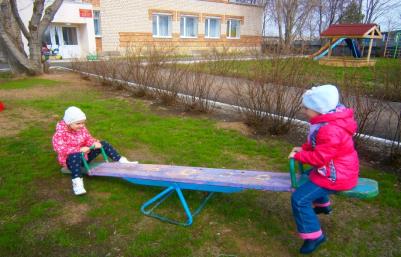 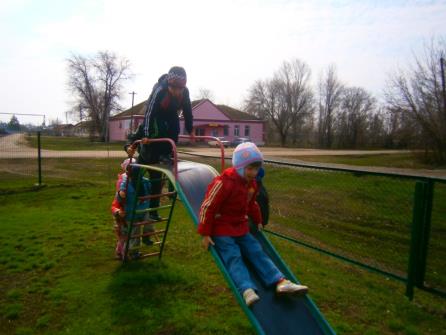 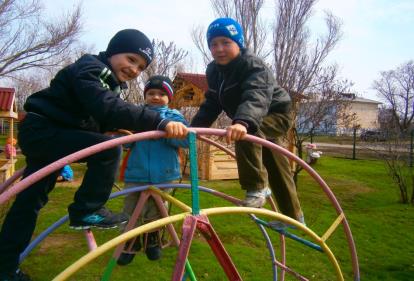 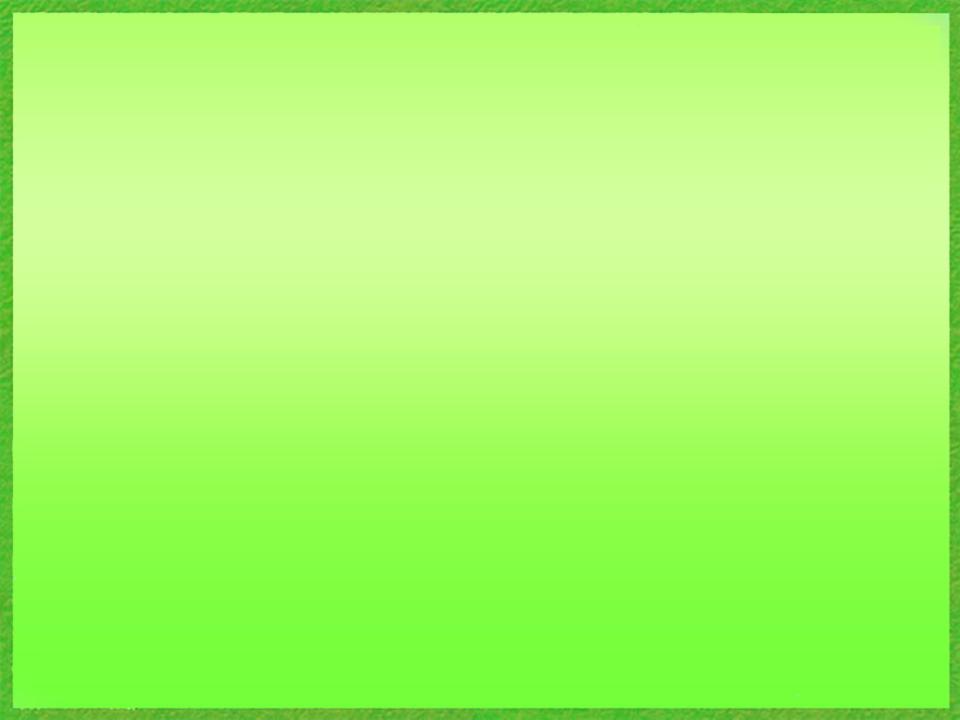 Коррекционные технологии
Технология музыкального воздействия
    Сказкотерапия
    Артикуляционная гимнастика
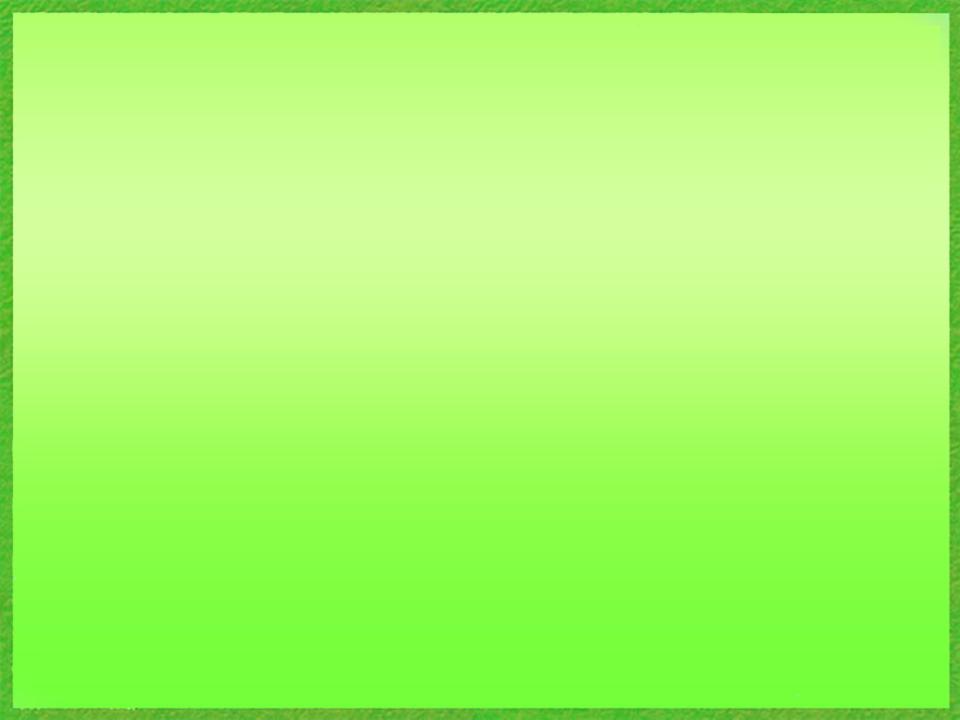 Технология музыкального воздействия
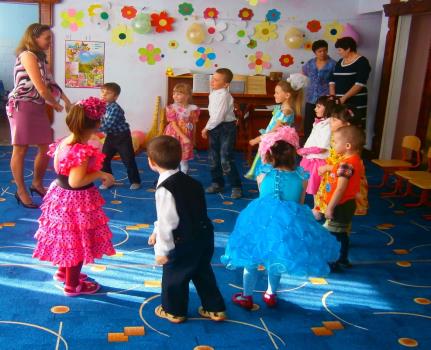 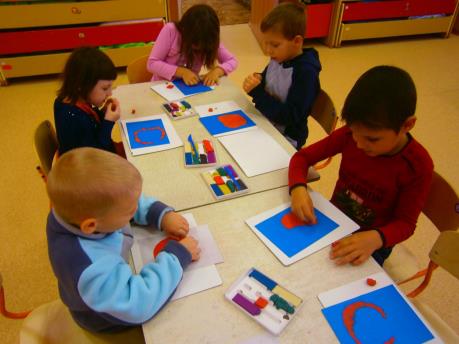 используется в качестве вспомогательного средства, как часть других технологий, для снятия напряжения, повышения эмоционального настроя.
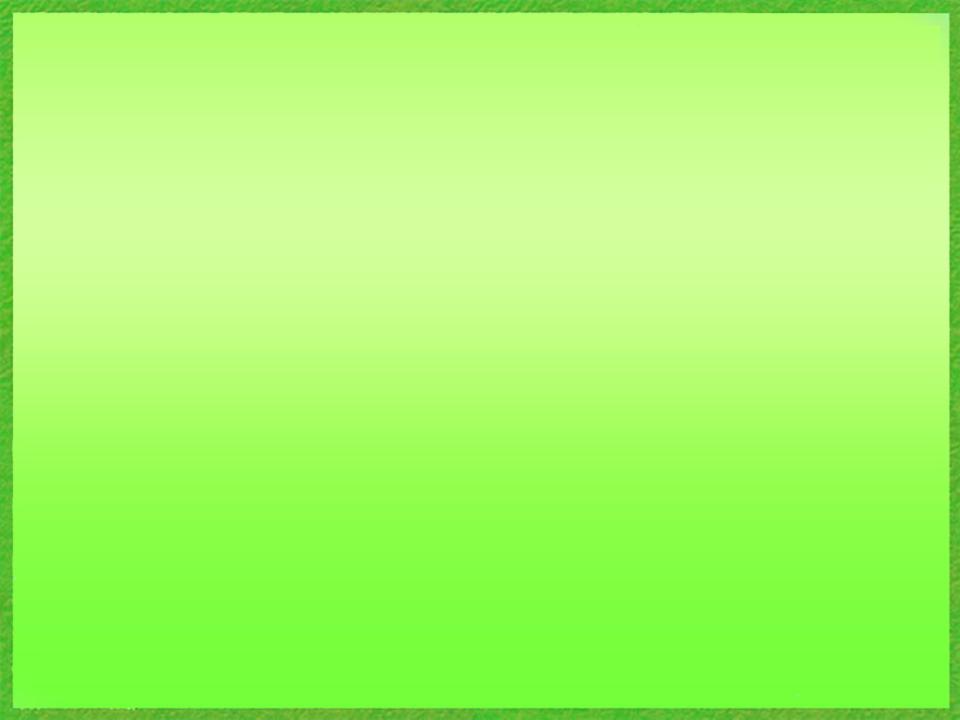 Сказкотерапия
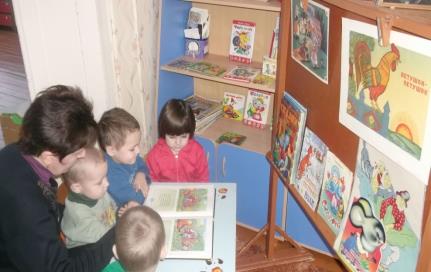 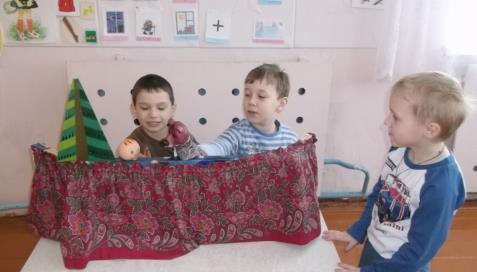 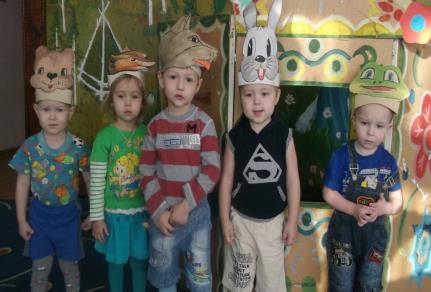 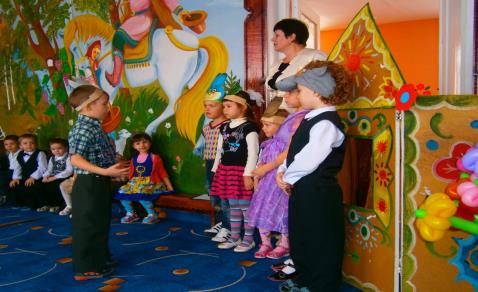 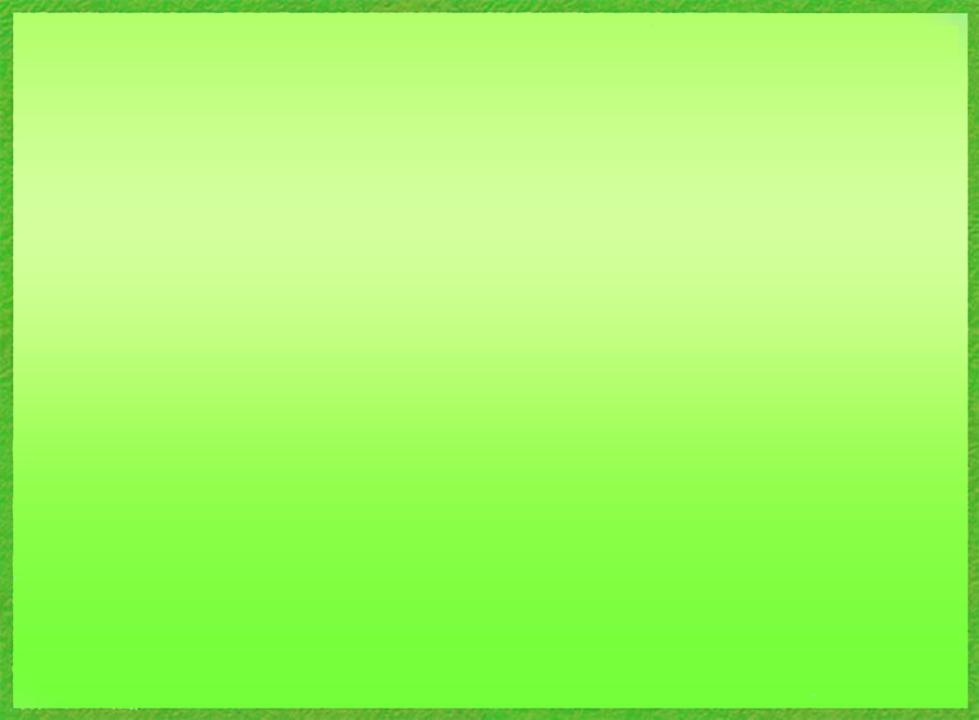 Работа с родителями
Очные консультации, рекомендации и беседы с родителями по поводу профилактики болезней, соблюдения личной гигиены, пользы дополнительных прогулок и занятий.
Заочные консультации родителей с использованием интернет-ресурсов. 
Родительские собрания.
Папки-передвижки
Анкетирование родителей.
Совместные акции педагогов, родителей и детей: спортивные праздники, дни здоровья; памятки, буклеты из серии «Пальчиковая гимнастика», «Как правильно закаливать ребенка?», дни открытых дверей.
Спасибо за внимание!